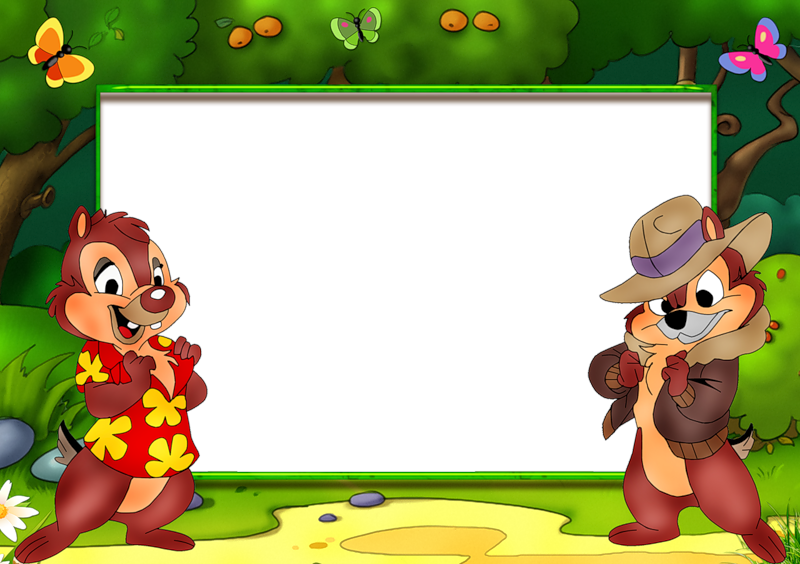 Миколаївська ЗОШ-інтернат №3
Портфоліо
1- Б класу
2014-2015 н.р.
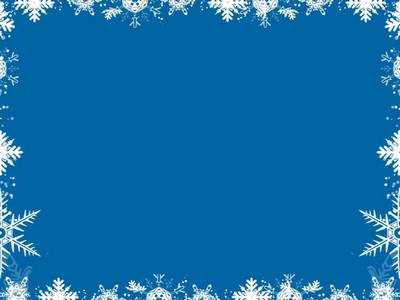 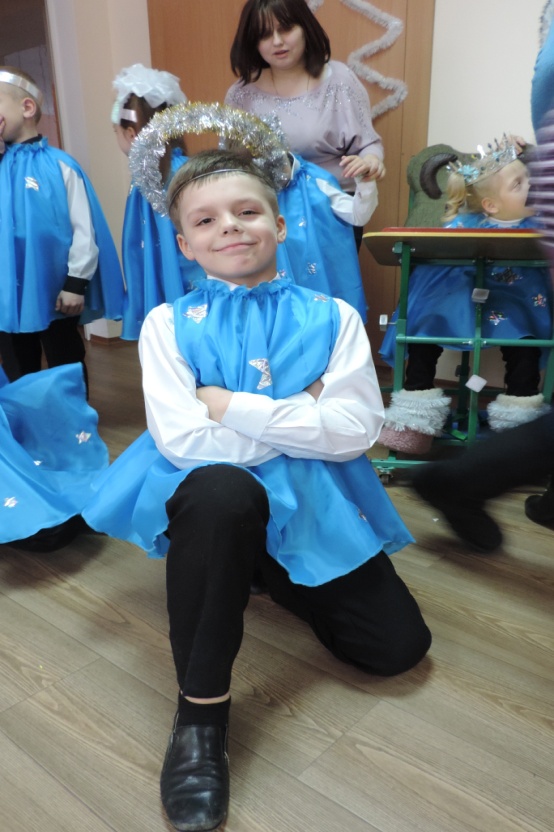 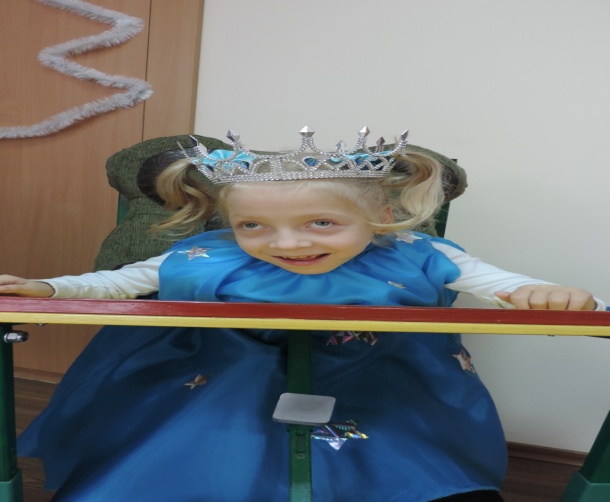 «По Вкраїні з краю в 
                край ходить Святий Миколай»
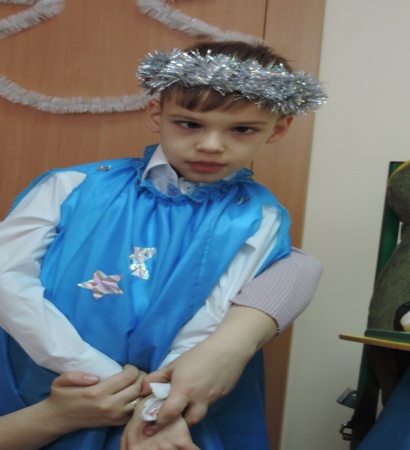 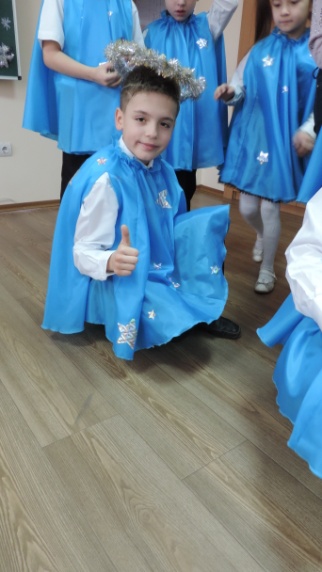 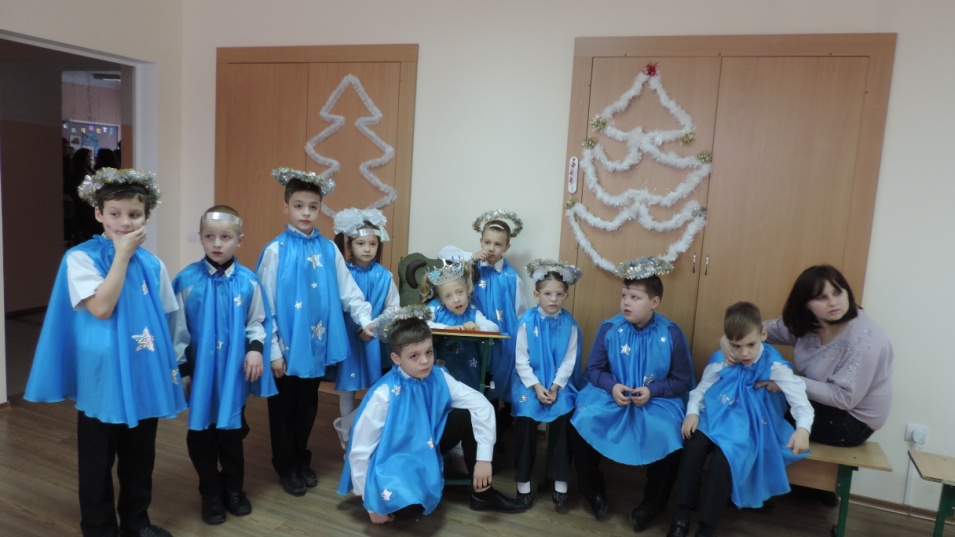 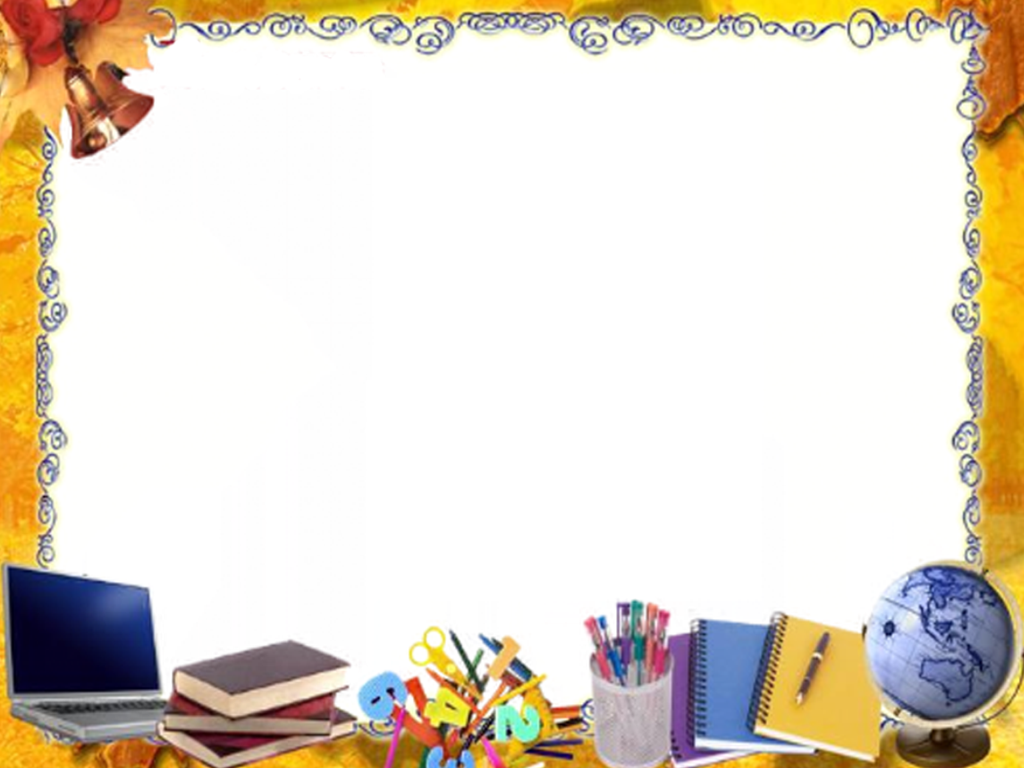 Перший дзвоник
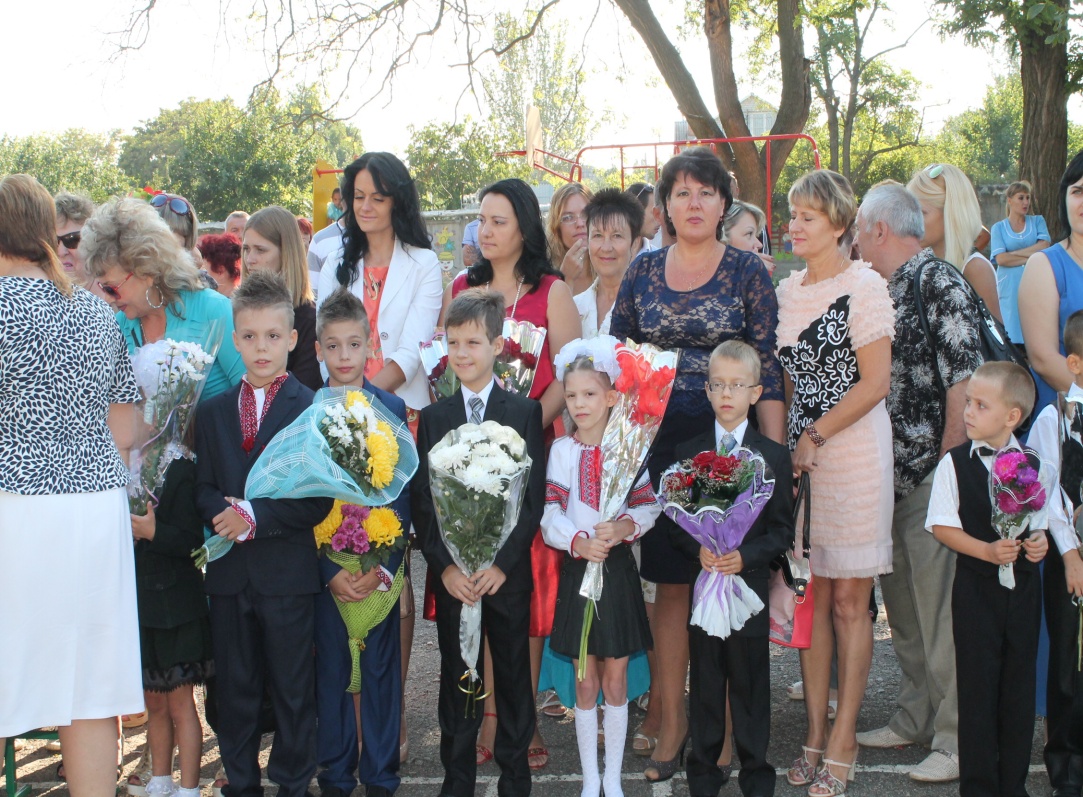 Ой веселе свято в нас!Я іду у перший клас!
В мене квіти у руках,в мене ранець на плечах!
Небо чисте, голубе,гарно так навколо!
Осінь, як чекали ми тебе, щоб іти до школи!
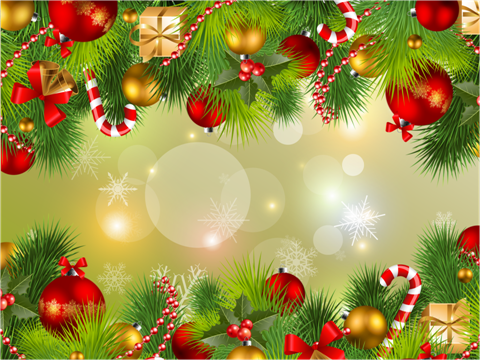 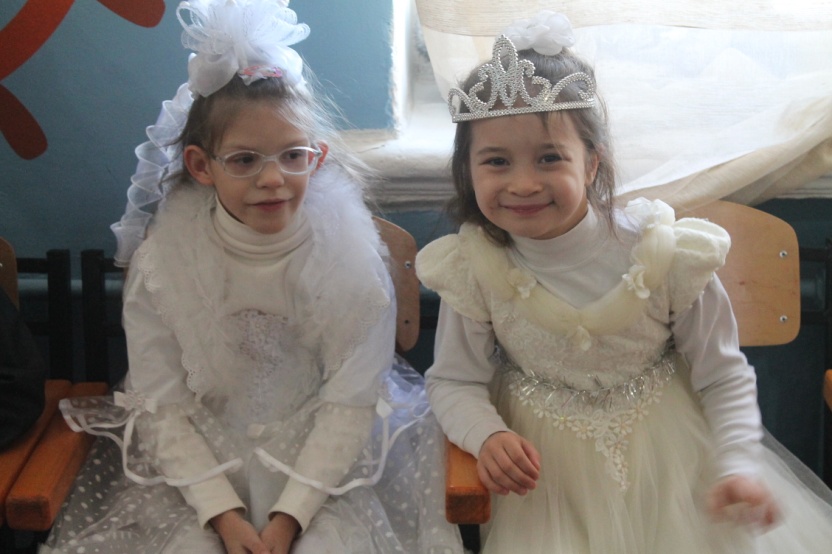 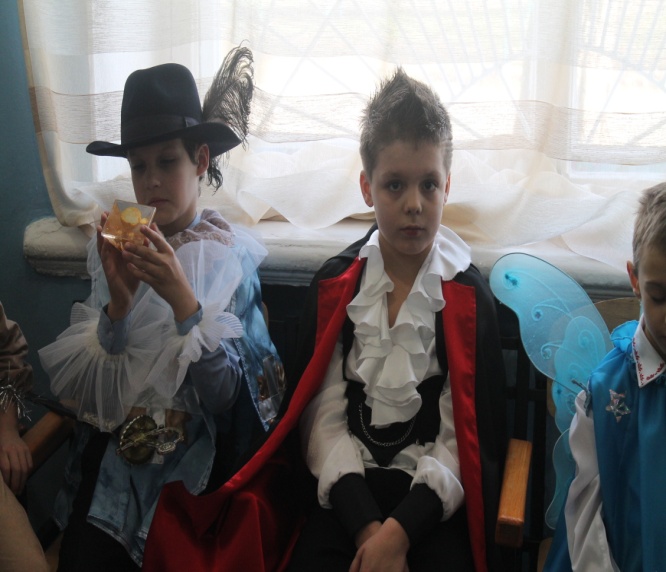 Прийшов Січень-Новорічень,
Приніс торбу мальовану:
— З Новим роком, малята!
Виглянув з торби Горішок:
— Будьте міцні й здорові! 
Виглянув Калач-посівач, 
Сипонув пашниці, 
— Щастя і добра вам, 
Як води з криниці! 
А дід Старий Рік 
Закотився бубликом у сніг.
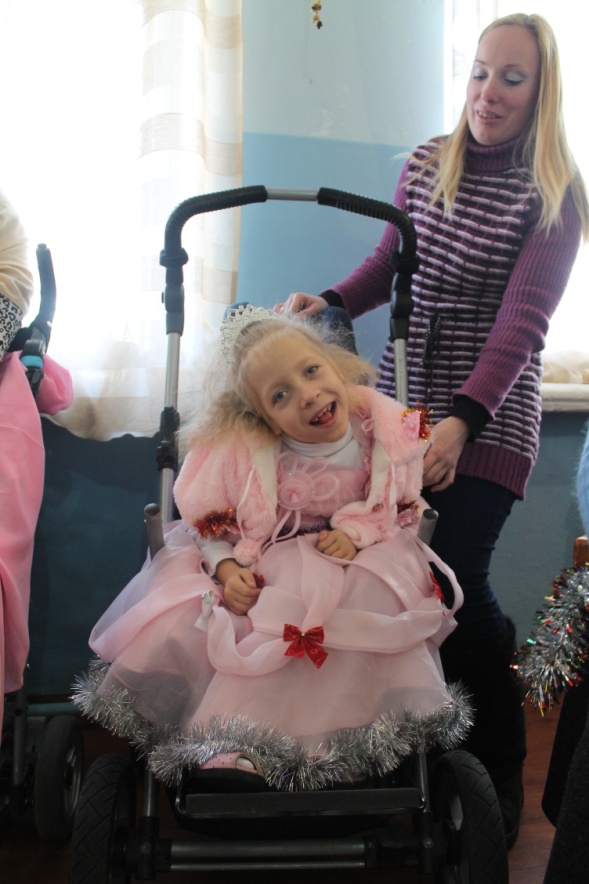 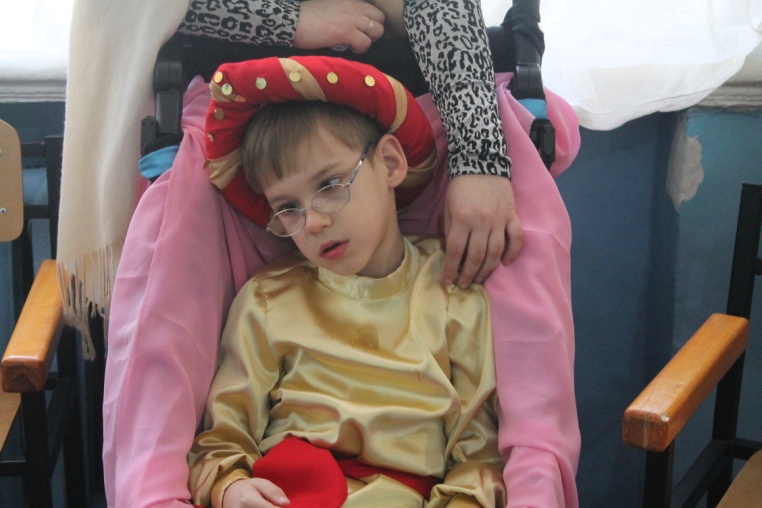 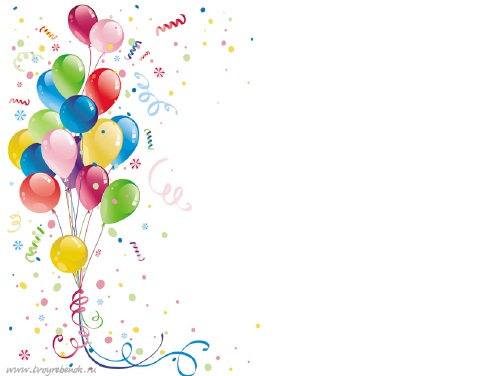 Посвята в першокласники
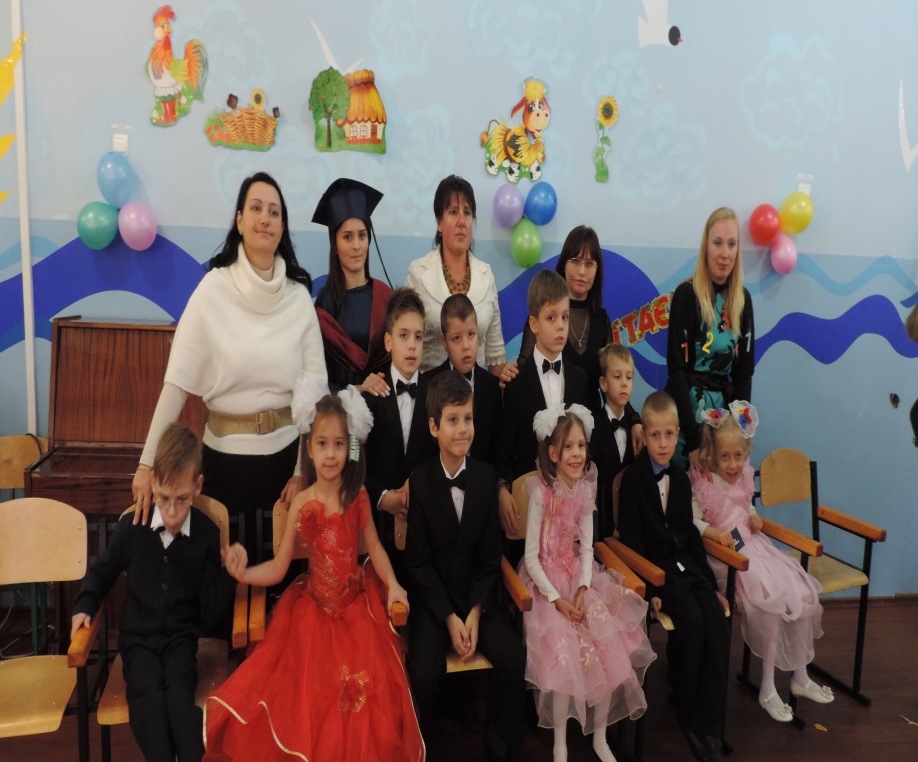 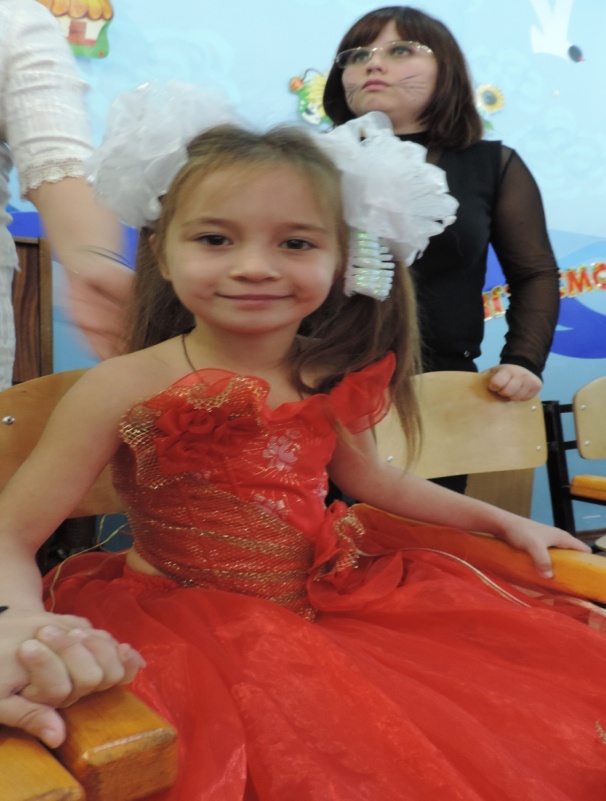 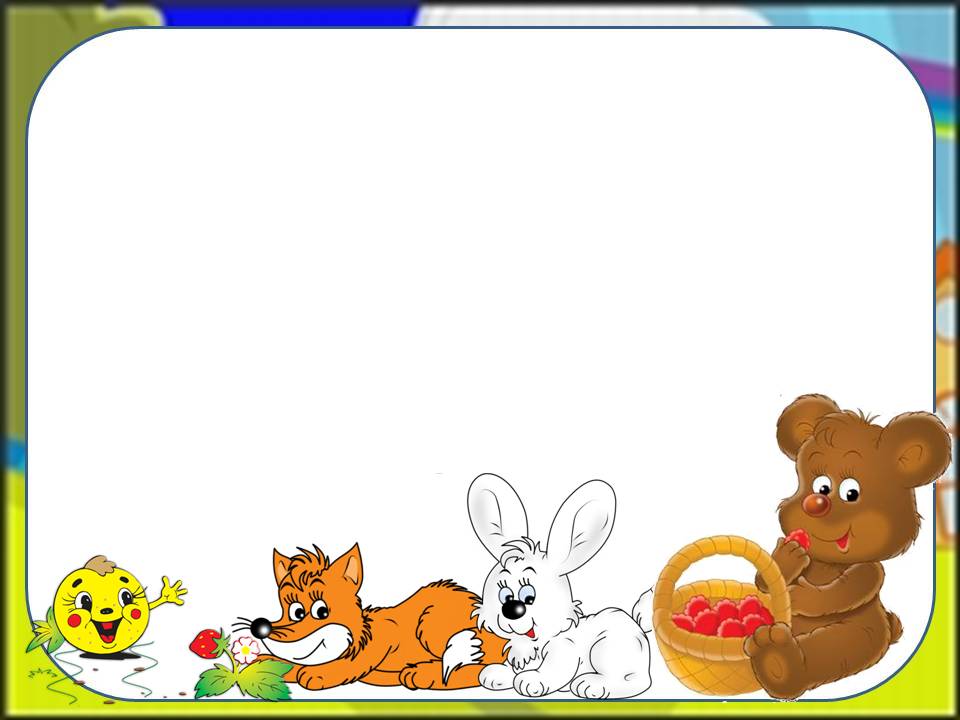 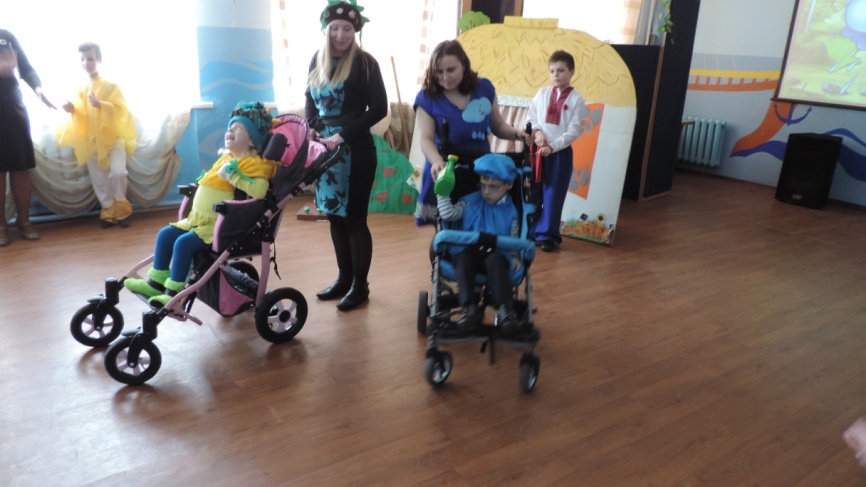 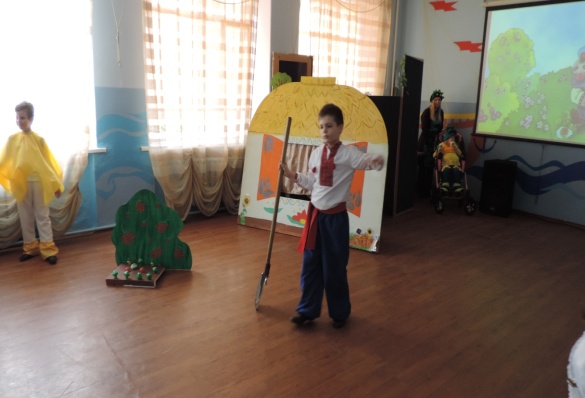 Постанова казки “ Ріпка”
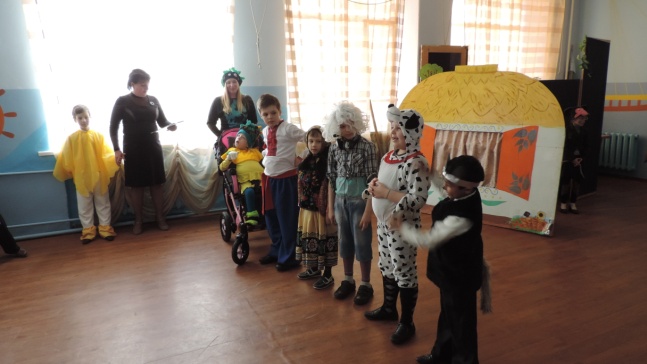 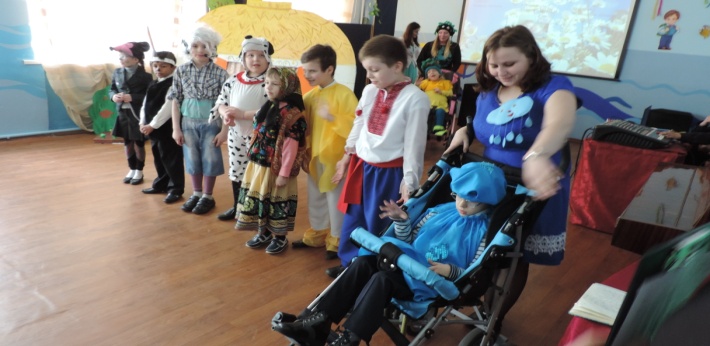 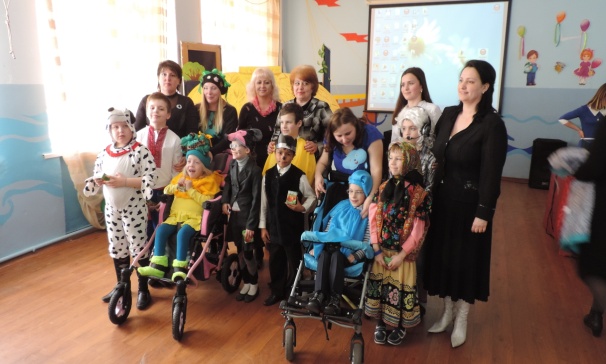 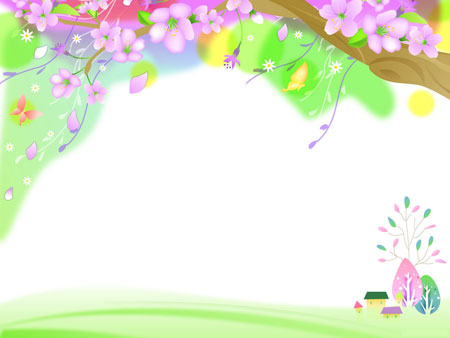 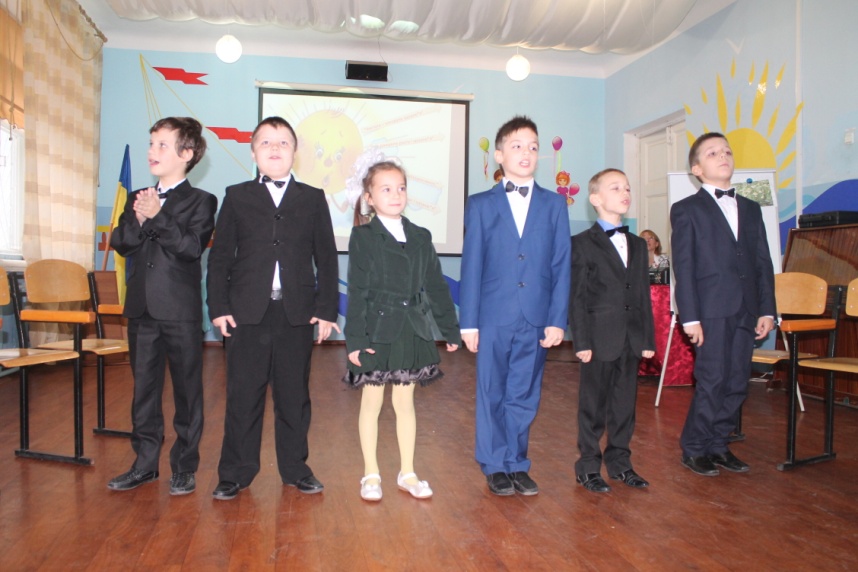 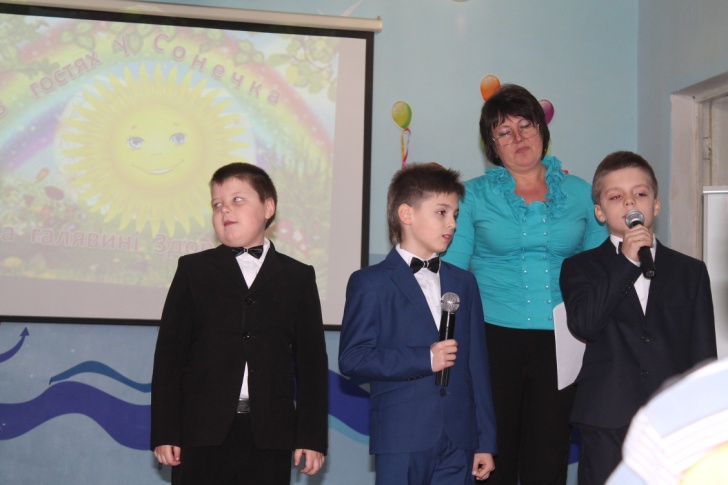 Моменти із нашого шкільного життя
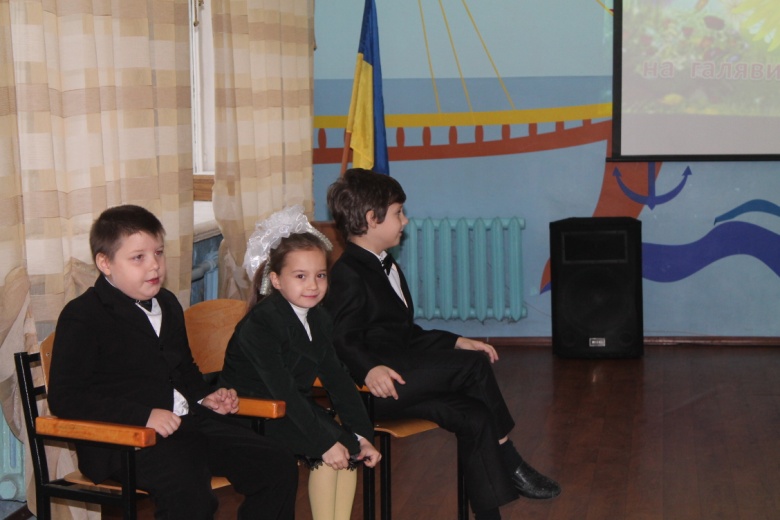 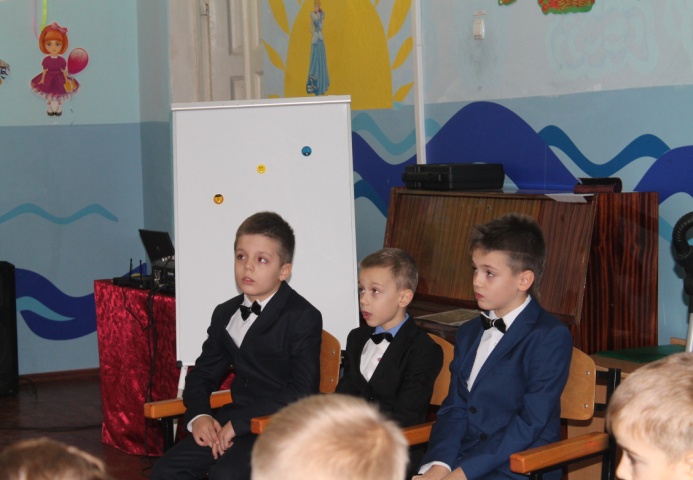 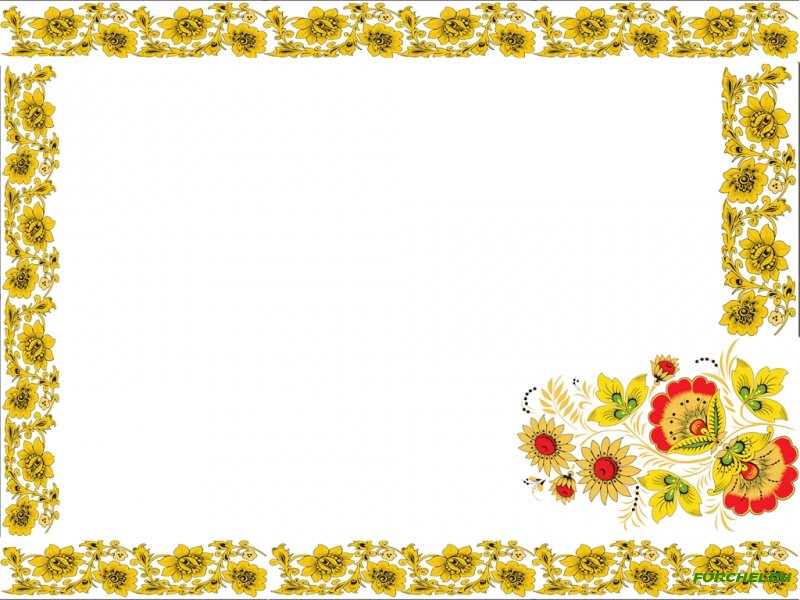 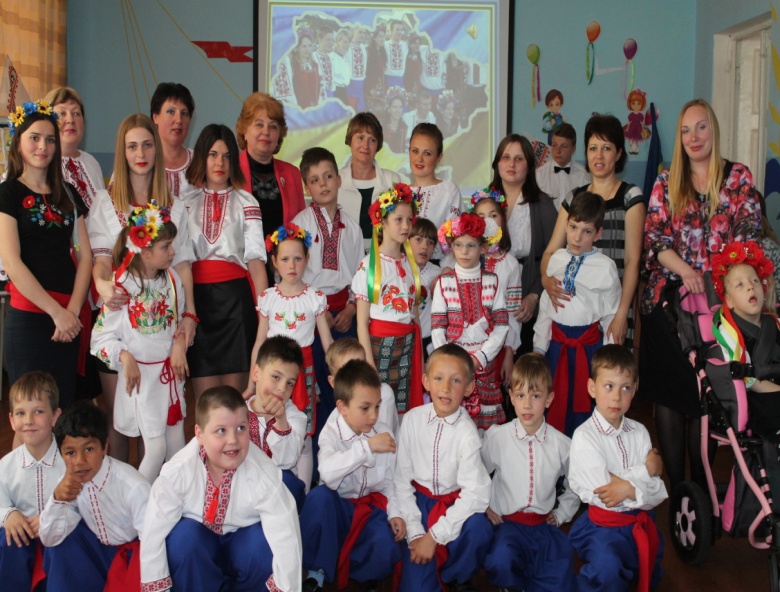 Клуб “ Казкова країна”
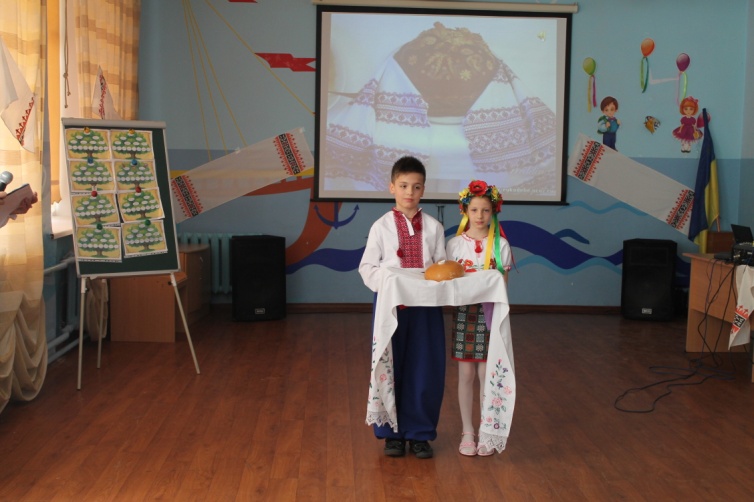 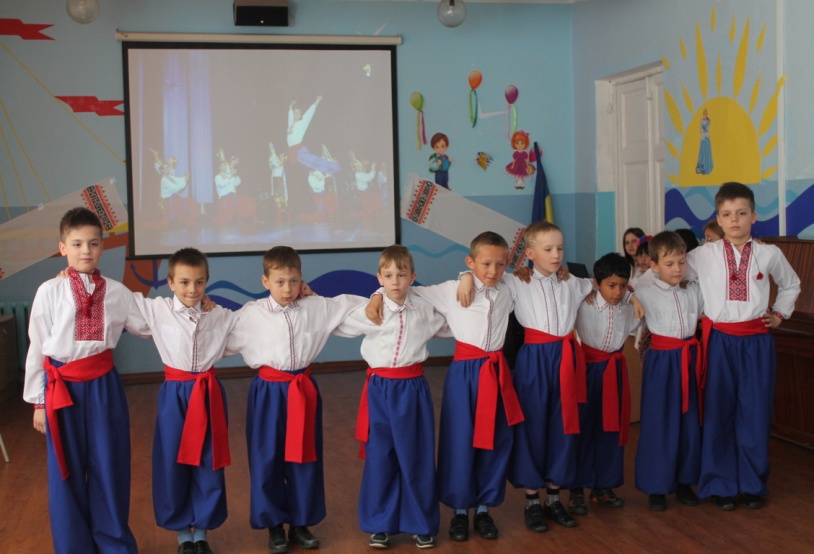 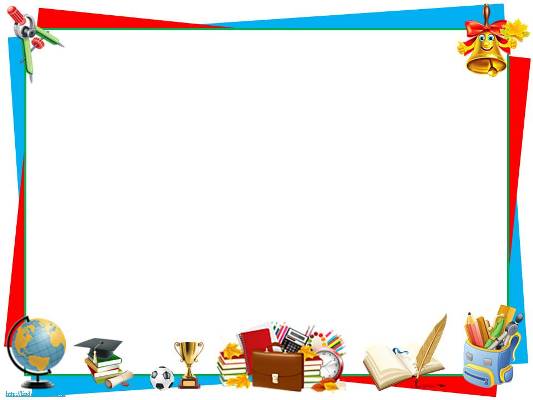 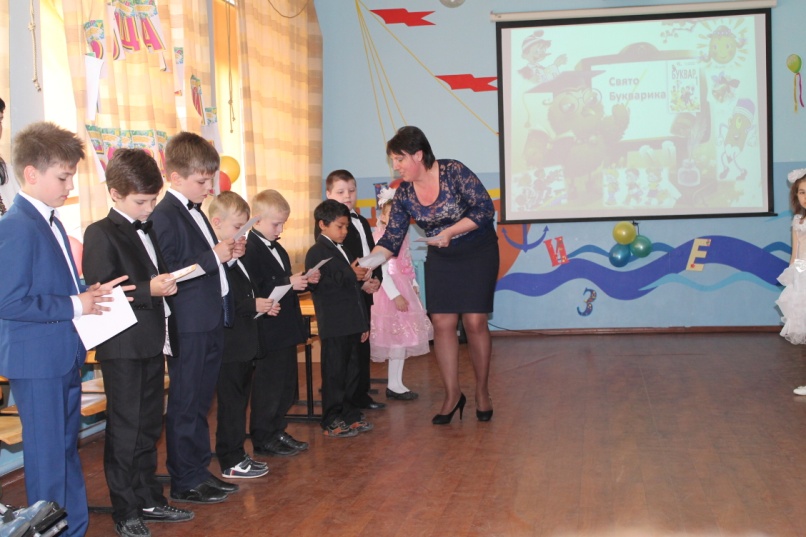 Прощавай букварику
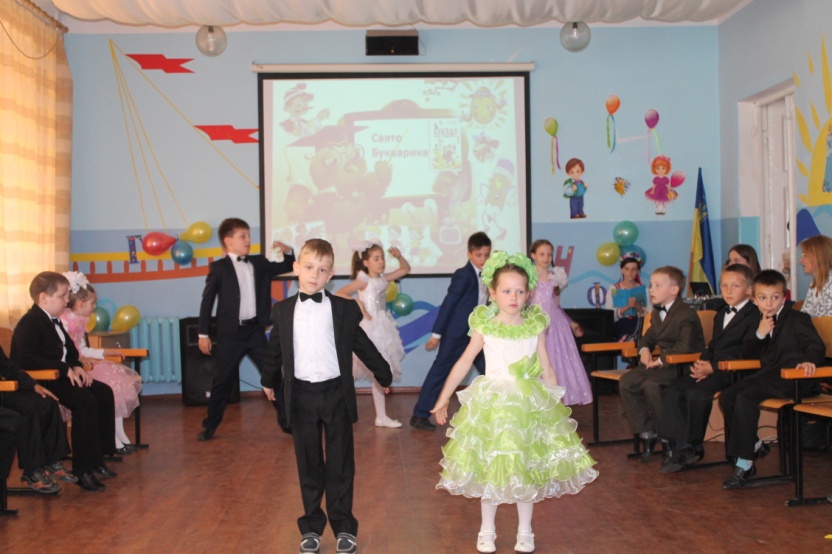 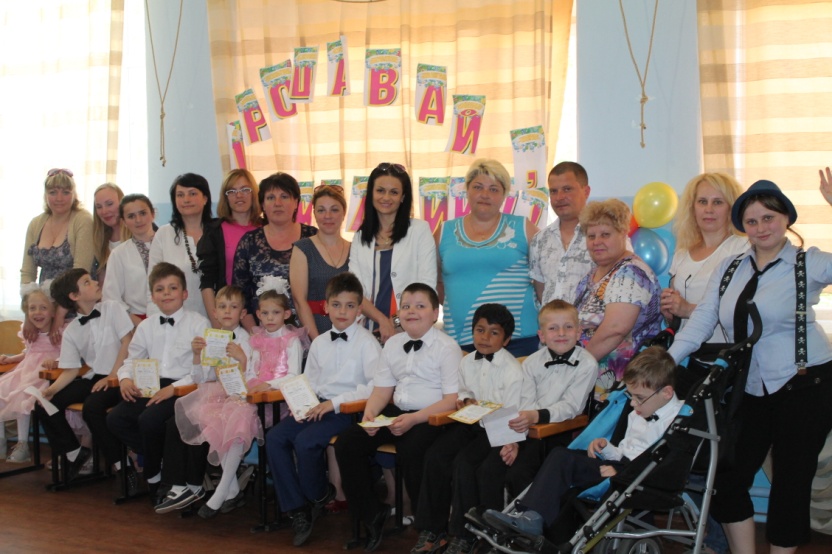 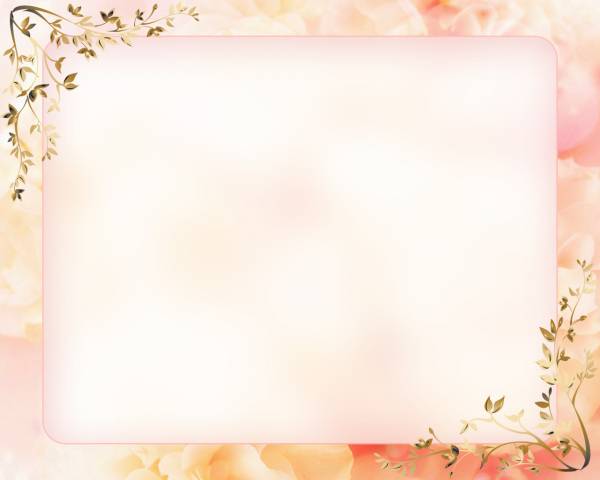 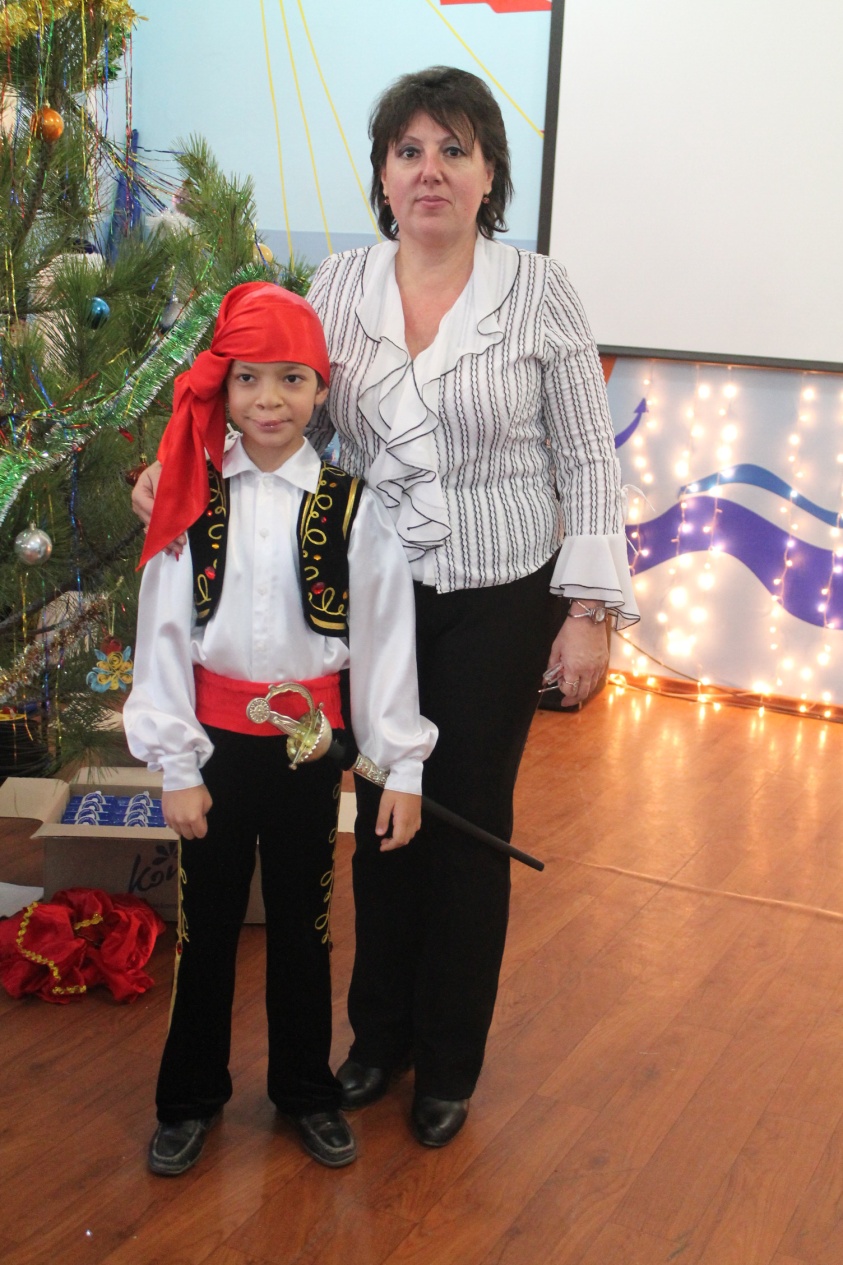 Класний керівник – Ковальова С.М.
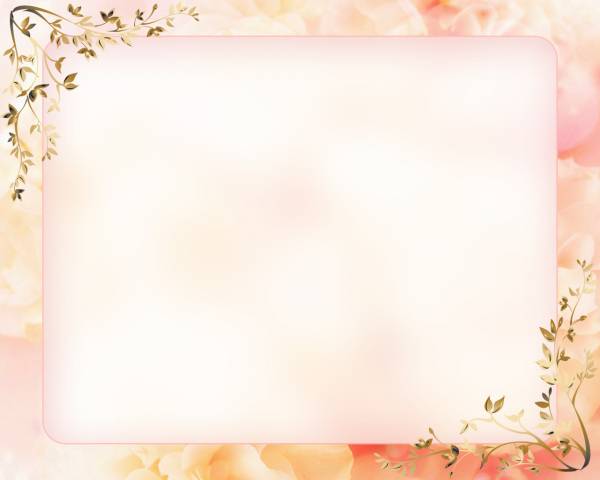 Вихователь – Будулуца К.В.
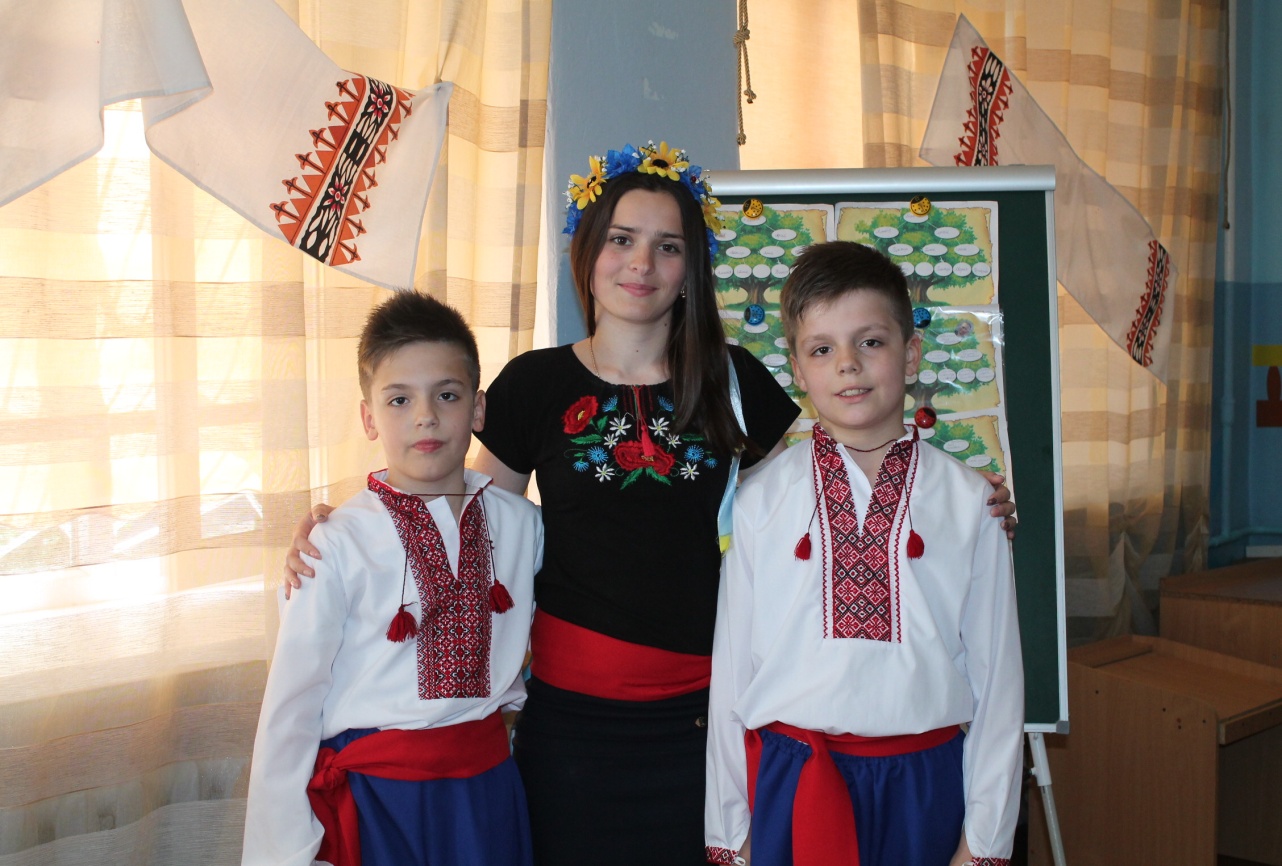 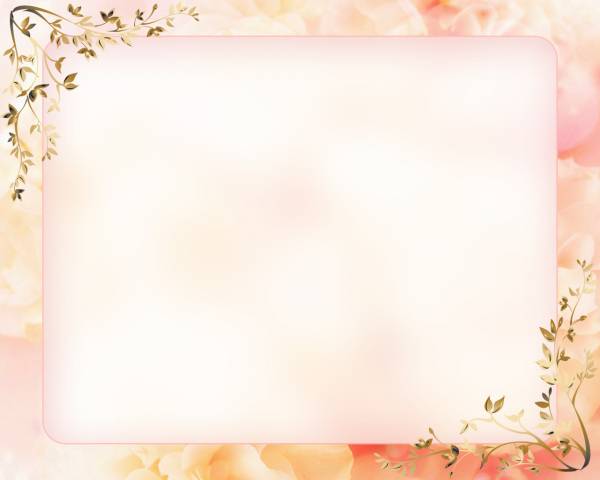 Асистент вчителя – Зайцева І.В.
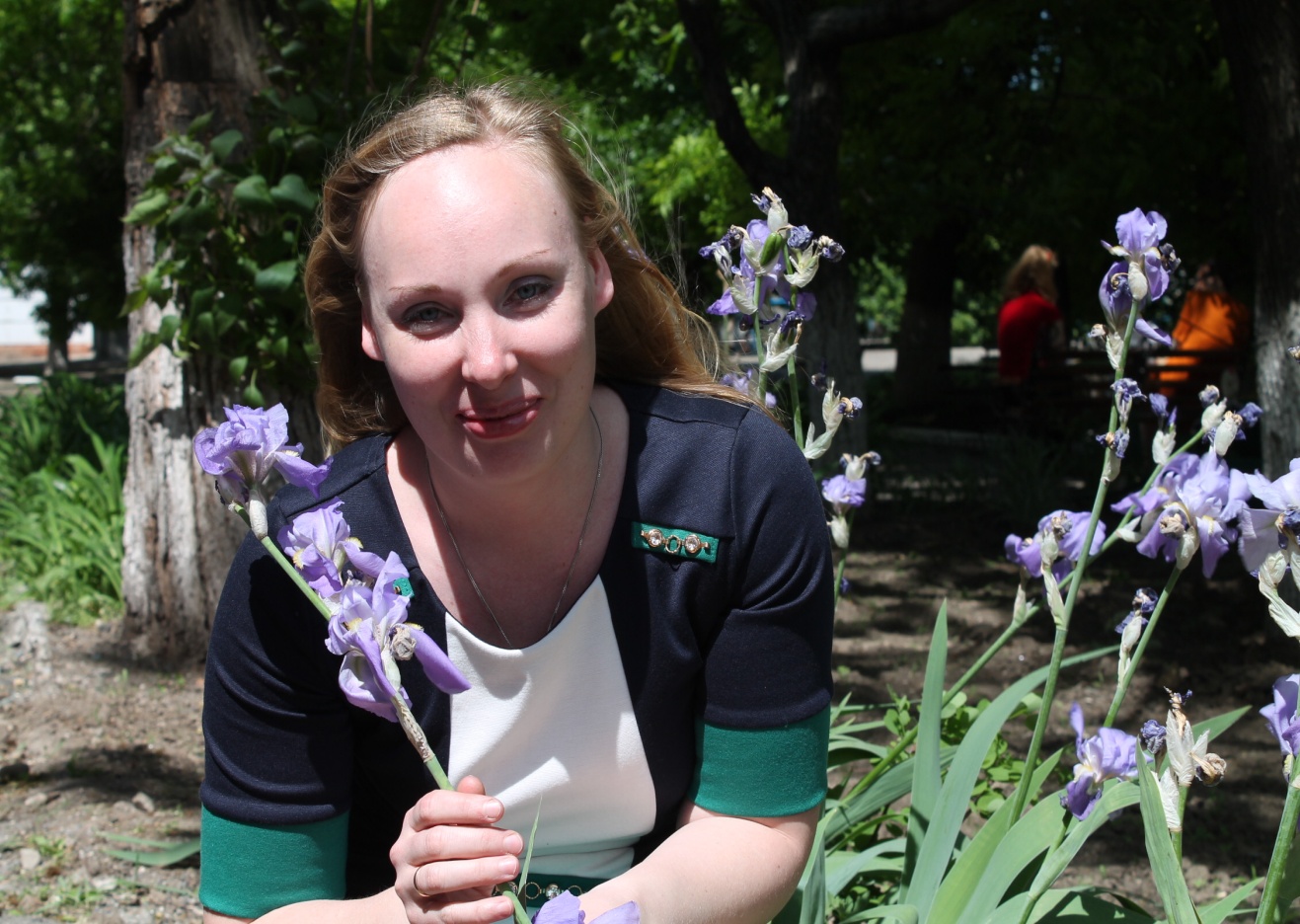 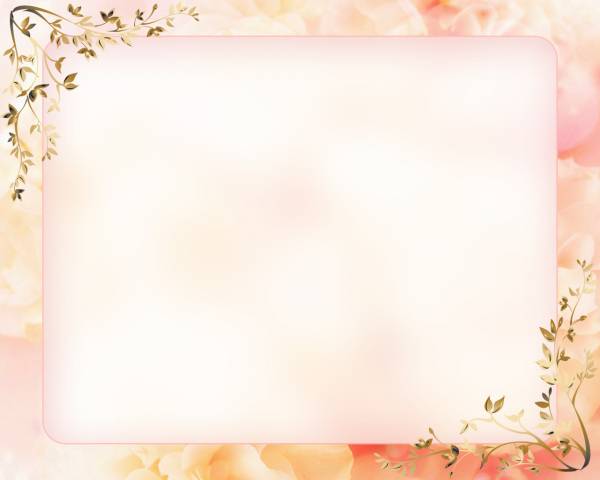 Асистент вчителя –  
Константинова Т.М.
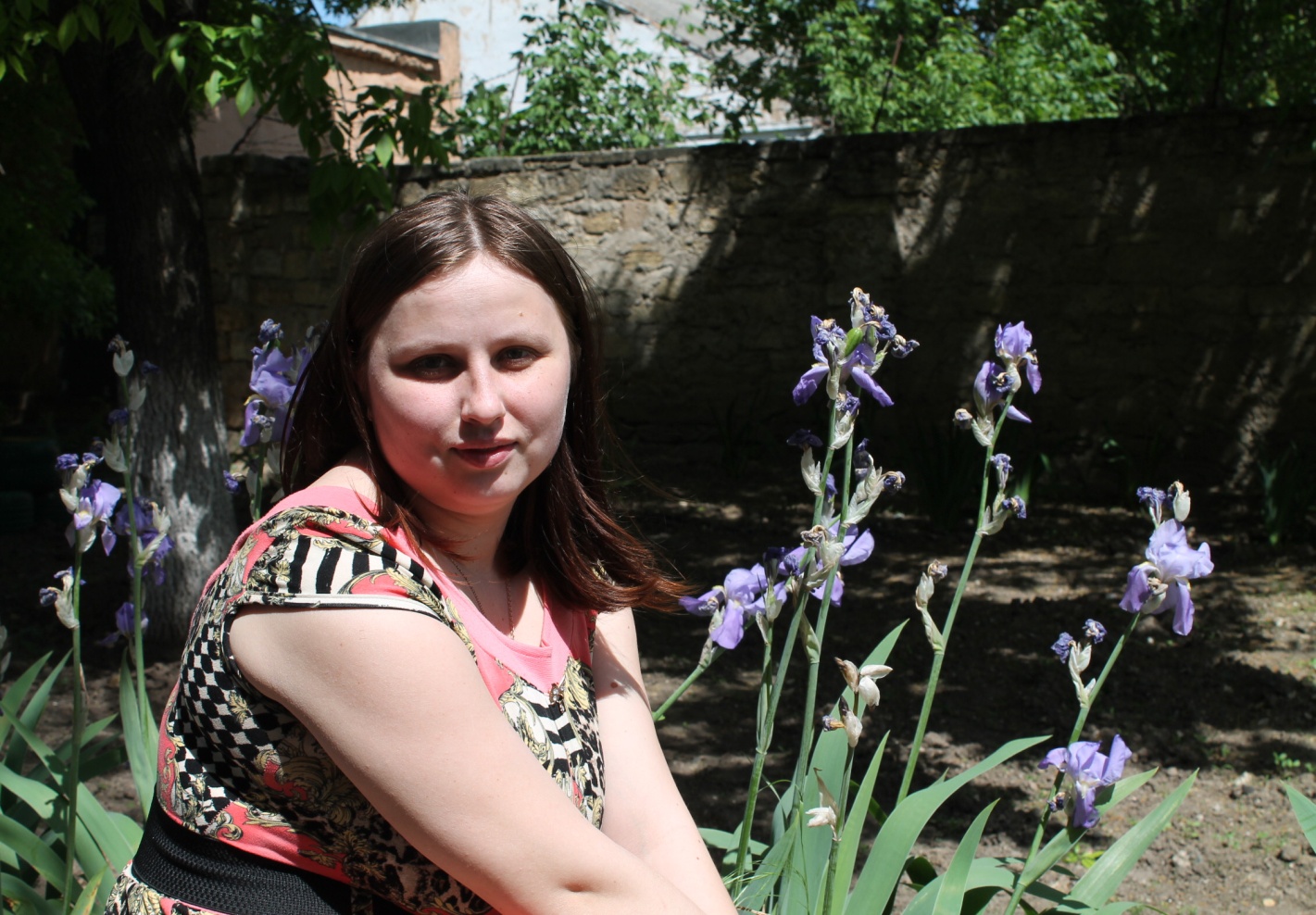 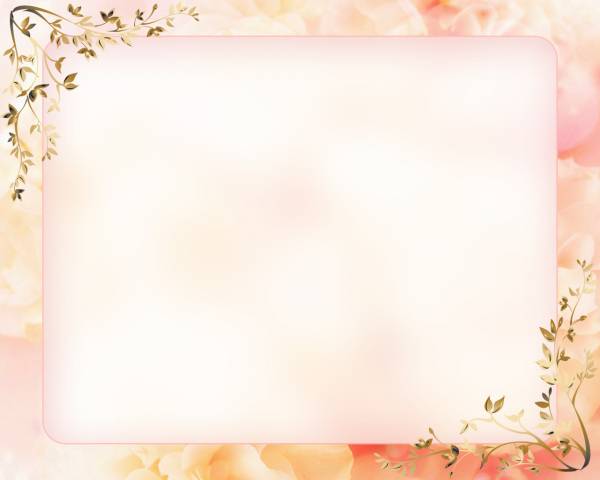 Помічник вихователя –
 Чернишова А. С.
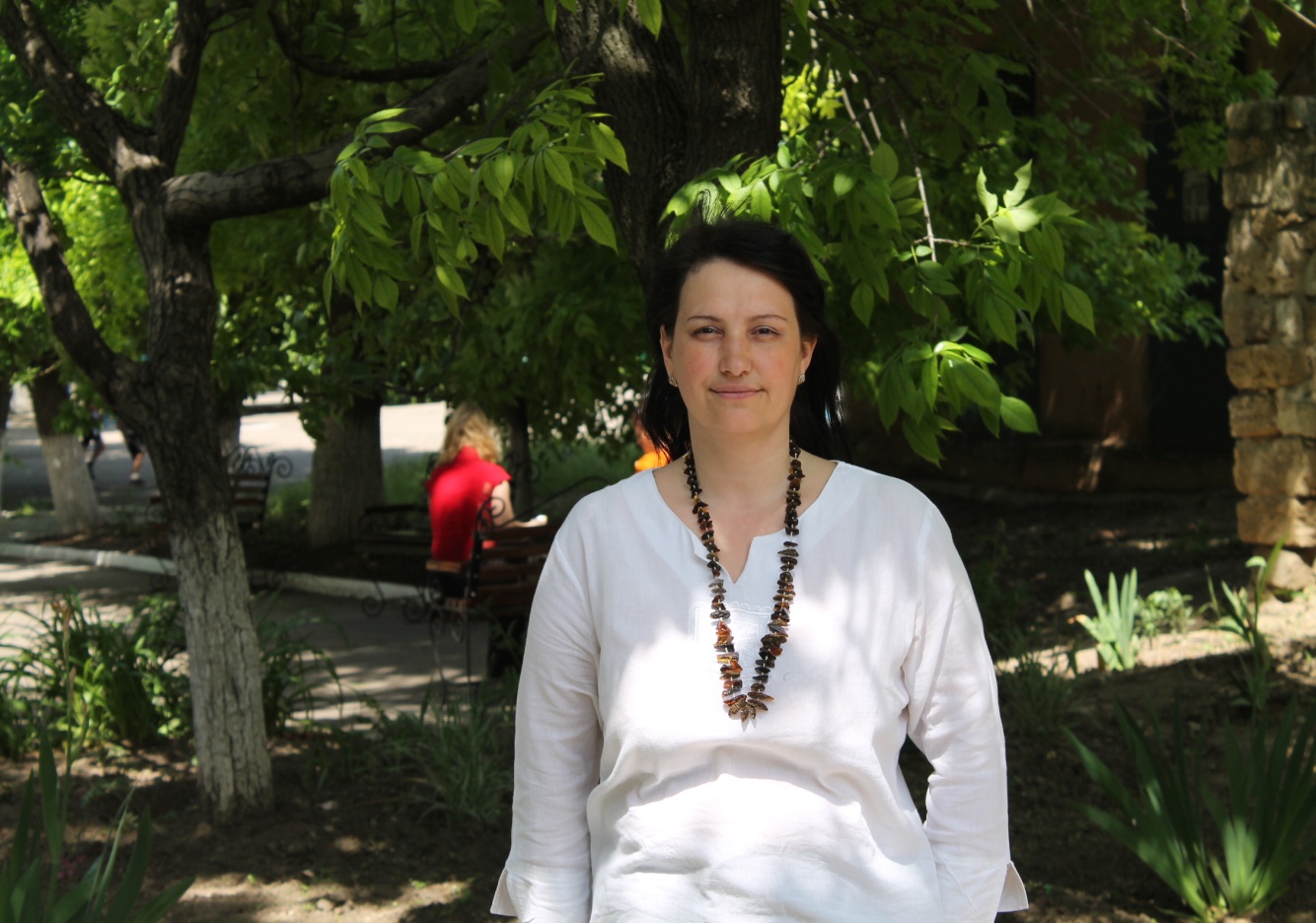